In a group of 2-4.

Create a political party.

on a Poster or a PowerPoint slide:
Name your political party
Create a symbol for your political party (draw or print a picture)
List 5 political views that your party believes on the poster. You must have Liberal and Conservative views.
political views link:
http://www.studentnewsdaily.com/conservative-vs-liberal-beliefs/

If you are printing a logo: 
Find the picture, Save it to your S Drive 
Then let Mr. D know. He will print it for you. 
You only get one printed picture

Your party will present and explain your beliefs
The Justice Party
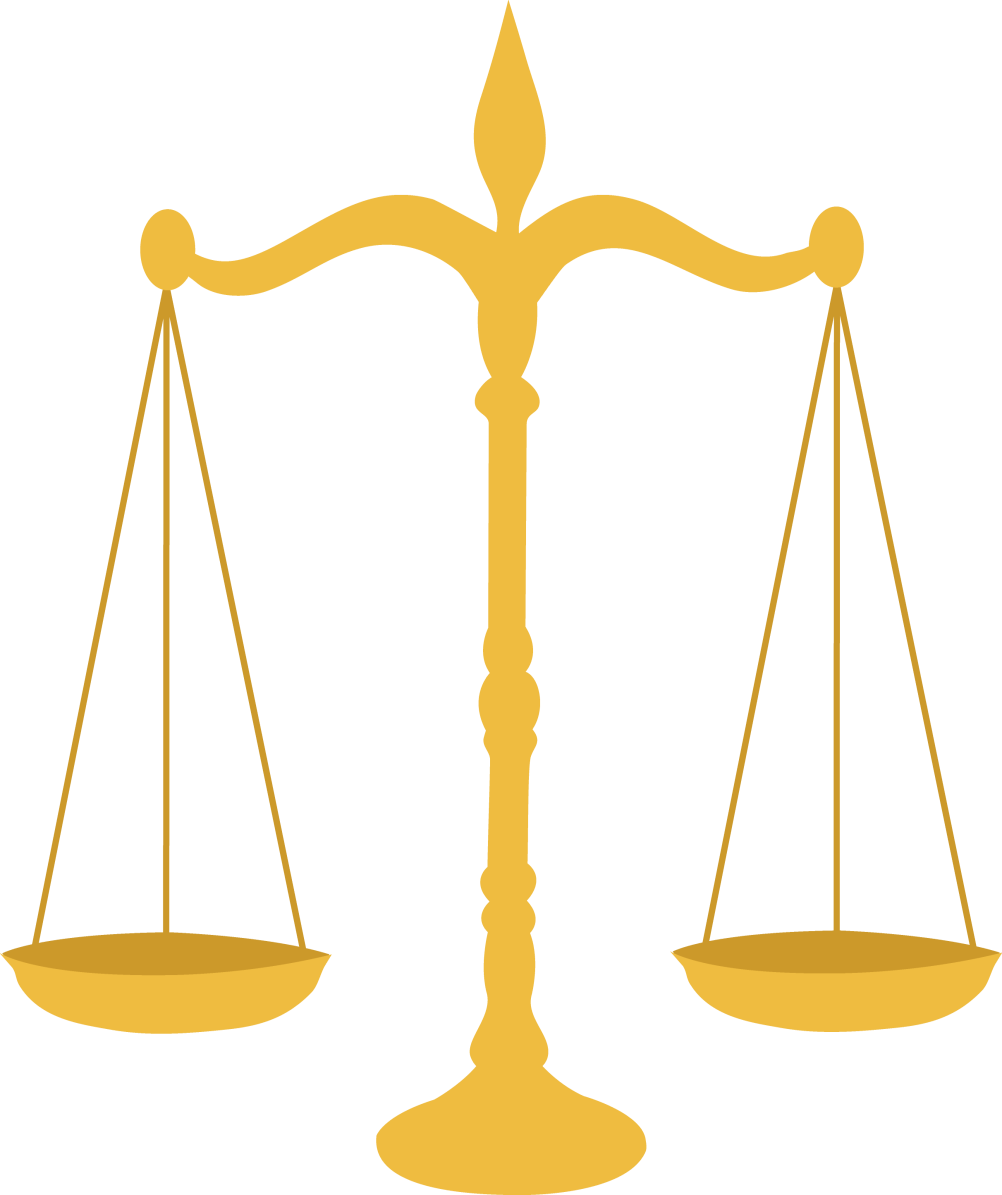 liberal
-stem cells
-gun control
conservative
-affirmative action
-economy
-energy
-health care
-immigration
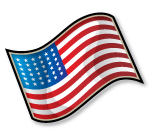